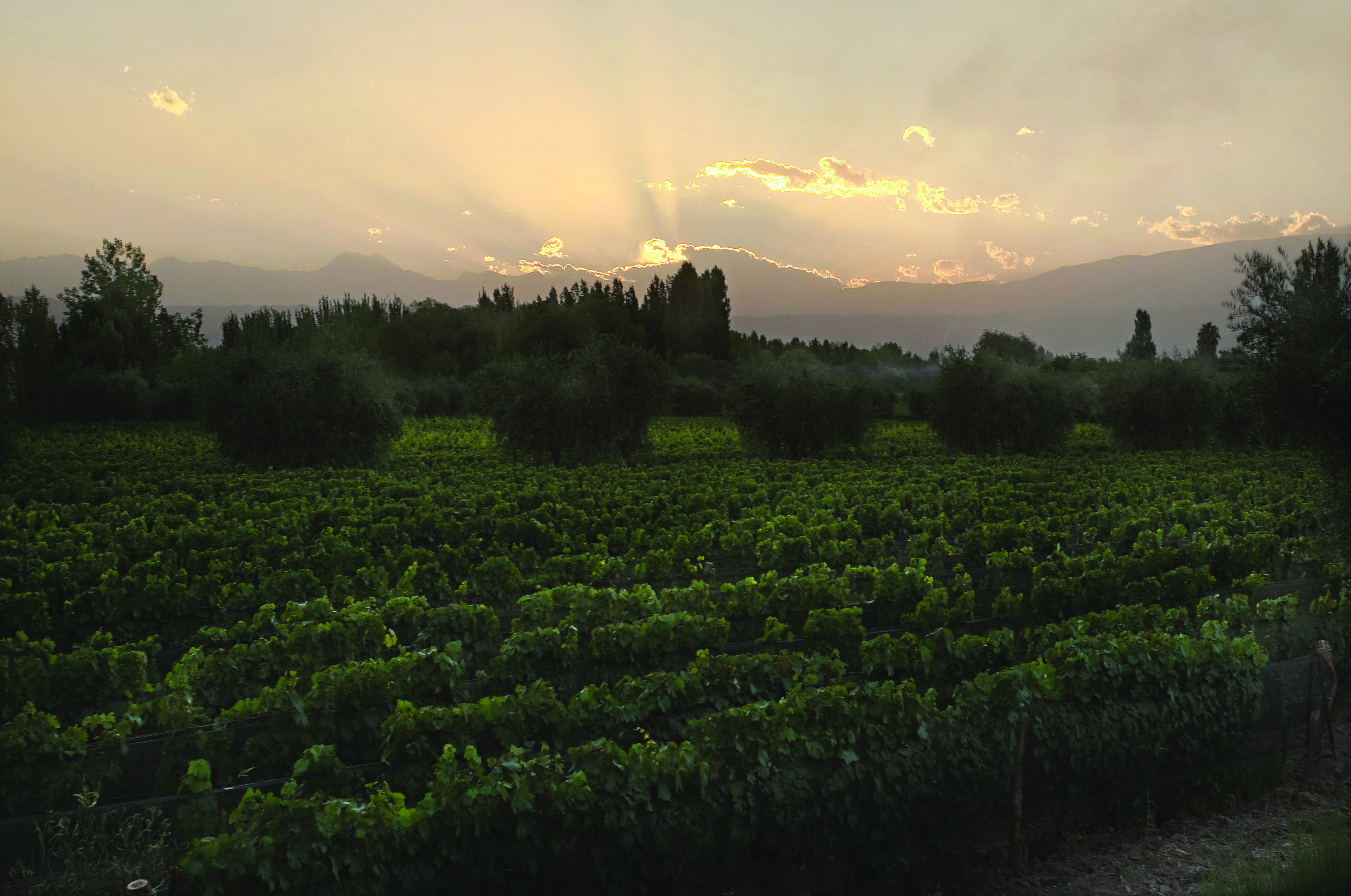 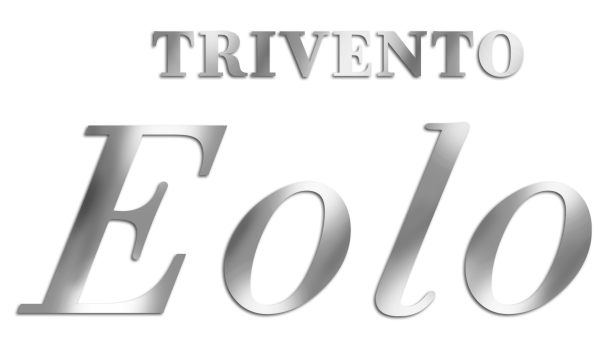 Cosecha 2014
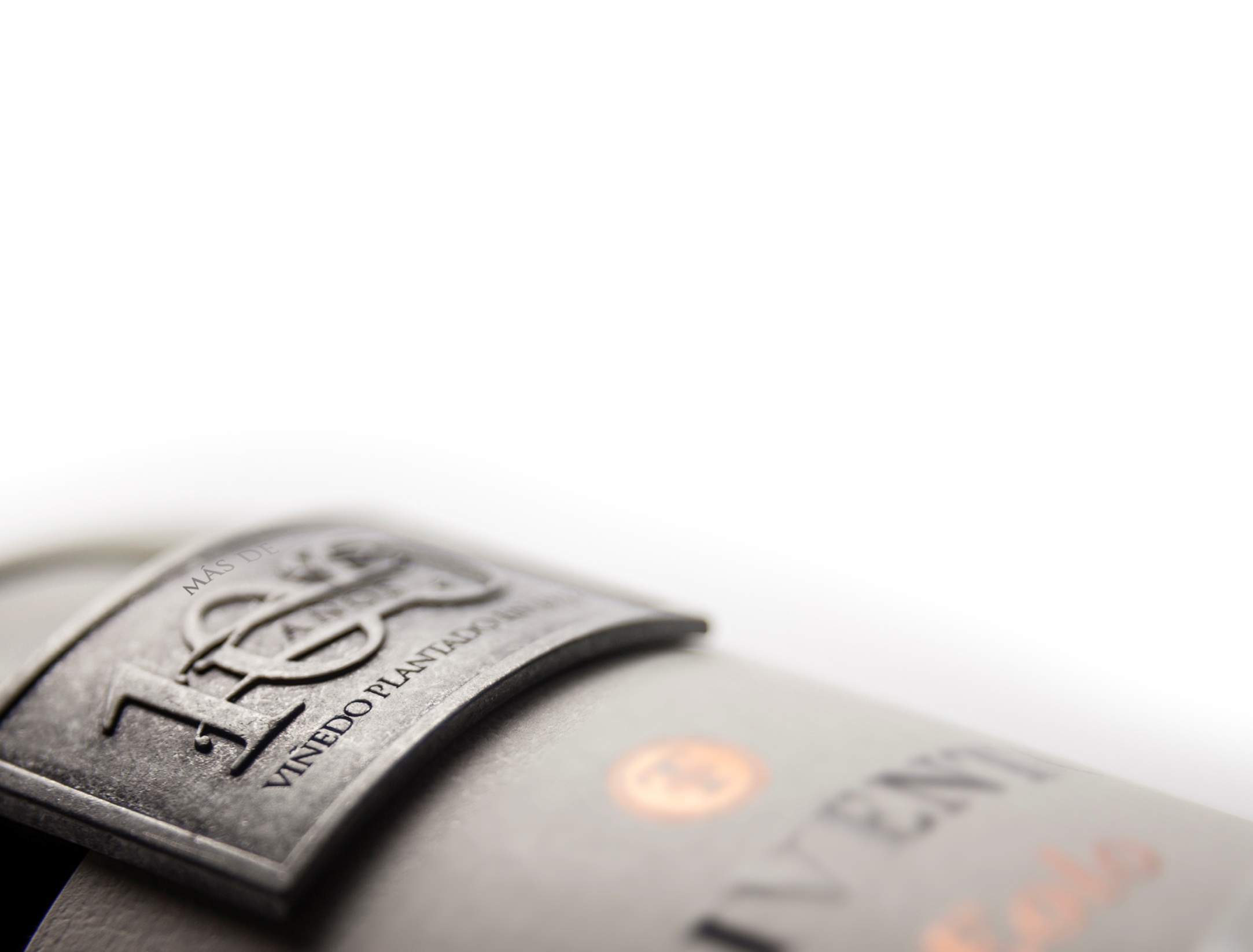 Detalles del viñedo
En un lugar privilegiado en Luján de Cuyo a 983 metros de altitud, se extiende un terreno elevado 10 metros sobre la vera norte del río Mendoza. Esta es la cuna de las uvas Malbec.

El suelo es de textura franca con algunos horizontes franco-arcillosos. A partir de los 90 cm de profundidad y dependiendo del proceso de formación aluvial, se observan cantos rodados de diámetros variables que forman capas no uniformes.

De las 20 hectáreas plantadas con sistema de conducción Guyot doble en 1912, sólo 4 están destinadas a la elaboración de Trivento Eolo Malbec. Para irrigarlas se utiliza el ancestral método de acequias y zanjas que inundan el terreno con agua proveniente del río Mendoza.
 
La madurez de las plantas permite obtener 
un reducido rendimiento por hectárea.
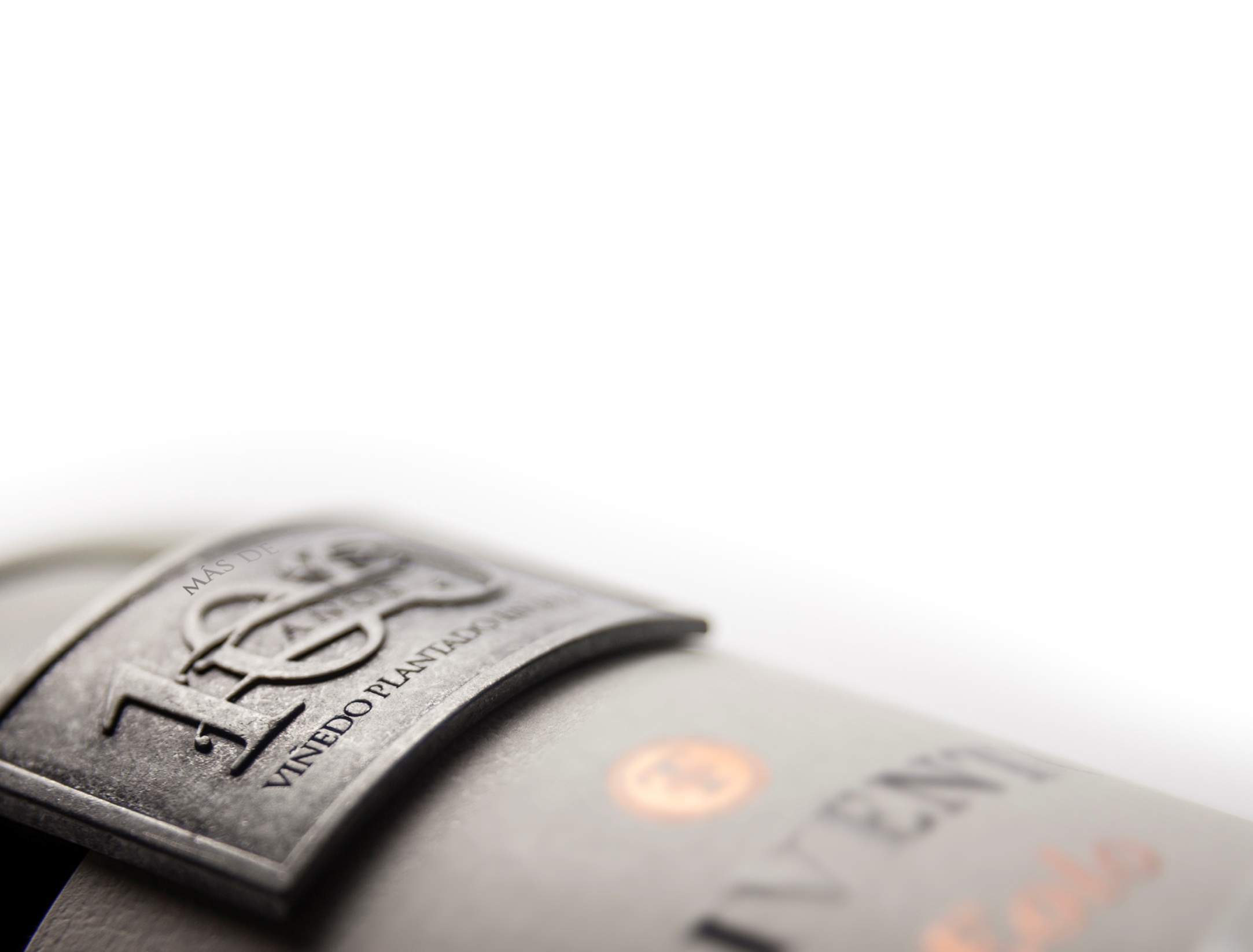 Ciclo productivo  2013-2014
El invierno se presentó frío con temperaturas muy bajas en junio, julio y agosto. La temperatura media fue de 3,4 grados por debajo de la media histórica (9°C)
 
La primavera fue fresca con una temperatura media de 15°C; la brotación  empezó la primera semana de octubre. Tuvimos buenas precipitaciones durante los meses primaverales (41,4 mm)

El verano fue templado y lluvioso. Temperaturas máximas en enero de 36,5°C, abundante presencia de lluvias en enero, febrero y marzo (231 mm).
Logramos óptimo balance del viñedo y buena acidez.

Al llegar el otoño los días se hicieron más frescos con temperaturas medias de 11°C, tres grados por debajo de la media histórica, favoreciendo la madurez polifenólica de los granos.  La cosecha se realizó en seis etapas obteniéndose uvas con excelente concentración  de taninos y antocianos.
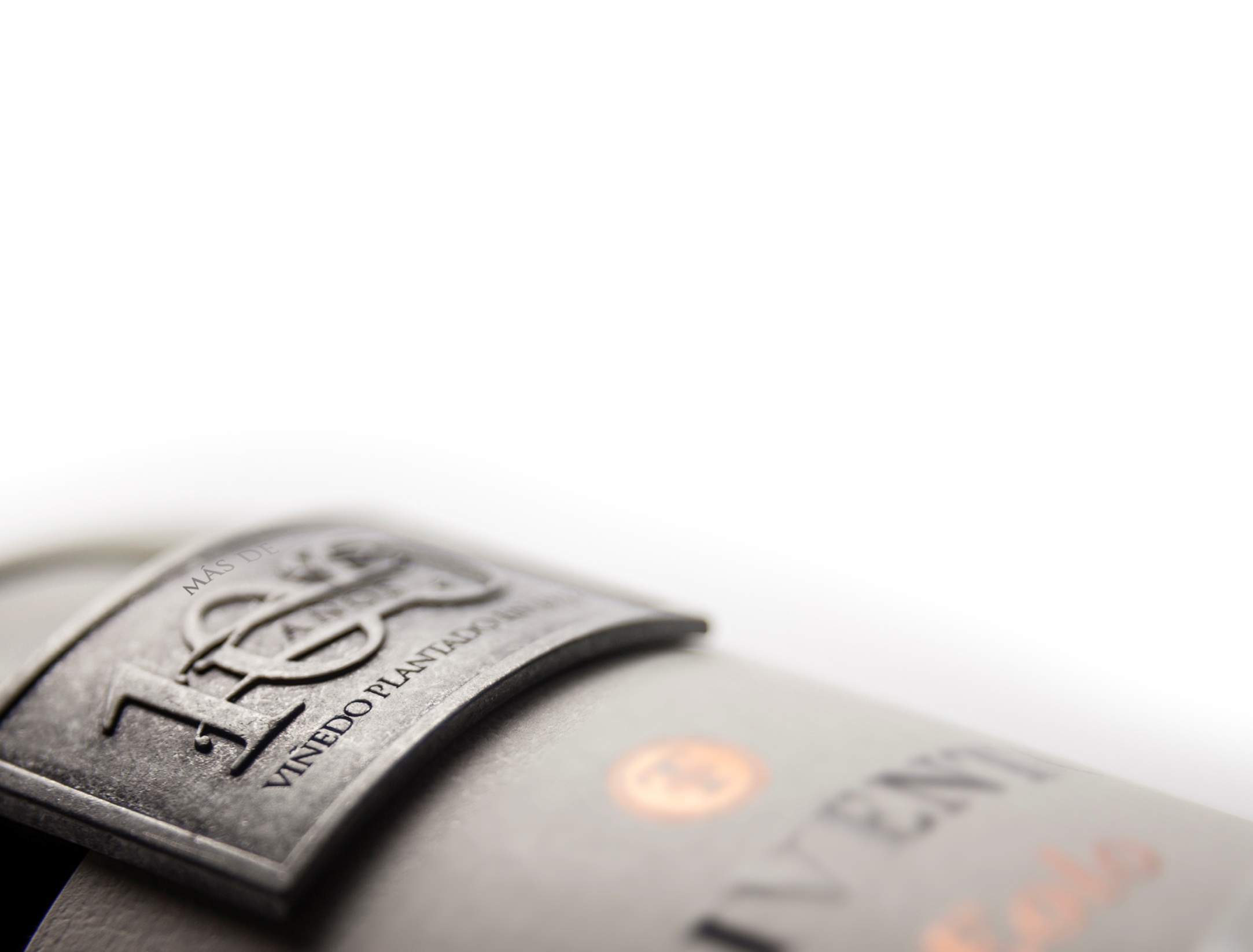 Labores en el viñedo
Poda, últimas dos semanas de julio y primer semana de Agosto 2013.
Desbrote, últimas dos semanas de octubre de 2013. 
Ordenamiento de racimos, para buen balance y equilibrio 
en la planta, entre el 16 y el 19 de enero 2014.

       Cosecha manual en cajas plásticas de 15 kg, entre el 4 y 15 de abril  de 2014, en seis etapas.


Rendimiento: 5,600 kg por hectárea.
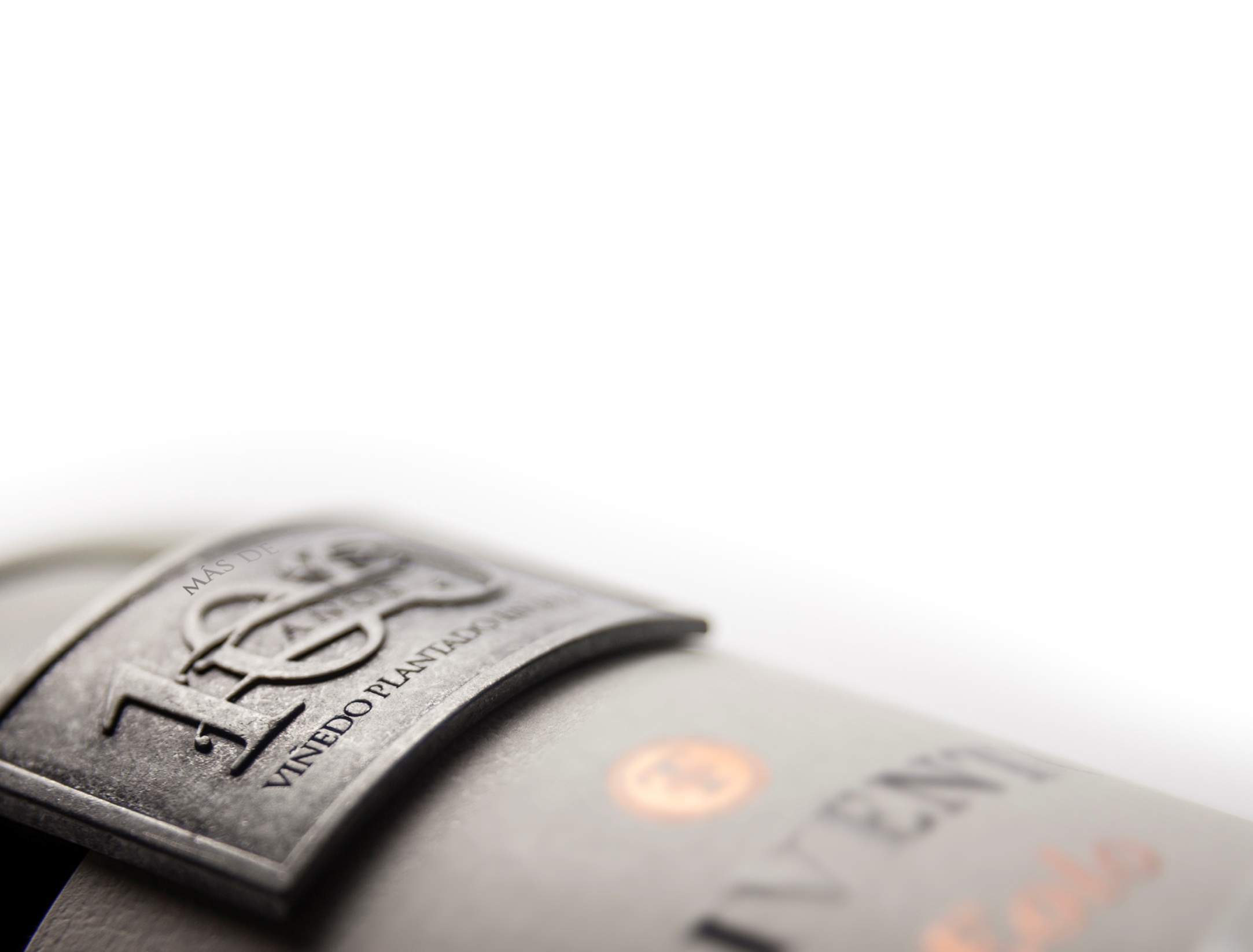 Victoria Prandina & Enrique Tirado
son sus creadores
Vinificación
Selección manual de racimos, descobajado y luego selección manual de granos. Molienda suave con rodillos.
 
6 días de maceración en frío previa a la fermentación a 8ºC. 
Fermentación alcohólica en tanques de acero inoxidable troncocónicos durante 17 a 18 días, a temperatura controlada de 
24-26ºC, con 3 remontajes abiertos diarios.

Uso de levaduras seleccionadas: Saccharomyces Cerevisiae (Bayanus).
 
Maceración post-fermentativa durante 8 días. Trasiego directo a barricas. Fermentación maloláctica 100% natural.
.
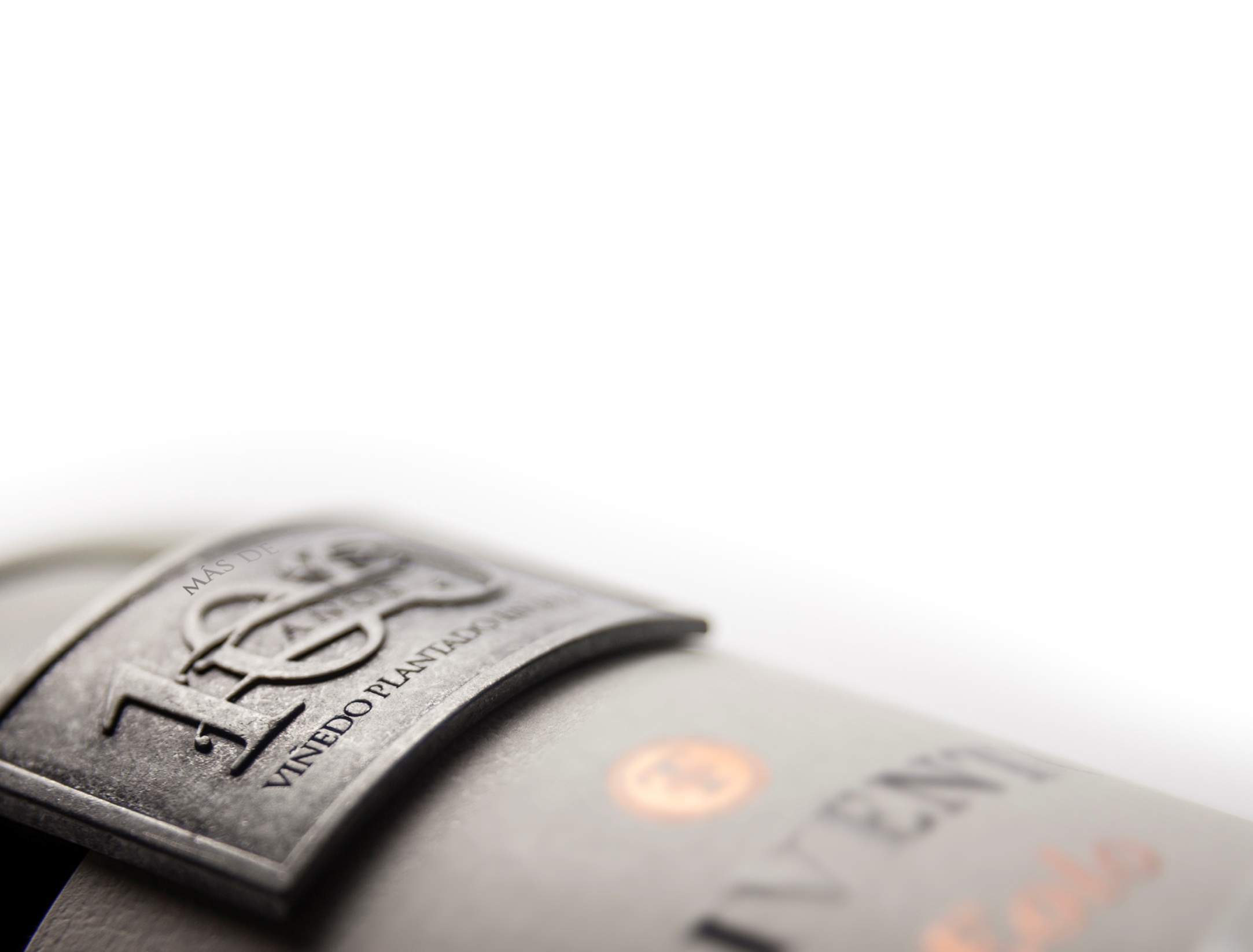 Composición 100% Malbec
Crianza
18 meses en barricas de roble francés (70% nuevas y 30% 1º uso) con nivel de tostado medio. 
4 trasiegos suaves con protección de gases inertes.
 
Embotellado
Filtración suave con filtros de polipropileno de 5 µm.
Fecha de embotellado: 10 de noviembre de 2015.
Tiempo de guarda en botella: 12 meses
Número de botellas producidas: 7.886

Análisis de laboratorio
Contenido de alcohol: 14.70 % Vol. (20°C). 
pH: 3.58
Acidez total: 6.15 g/l ácido tartárico
Acidez volátil: 0.60g/l ácido acético
Azúcar residual: 1.86 g/l
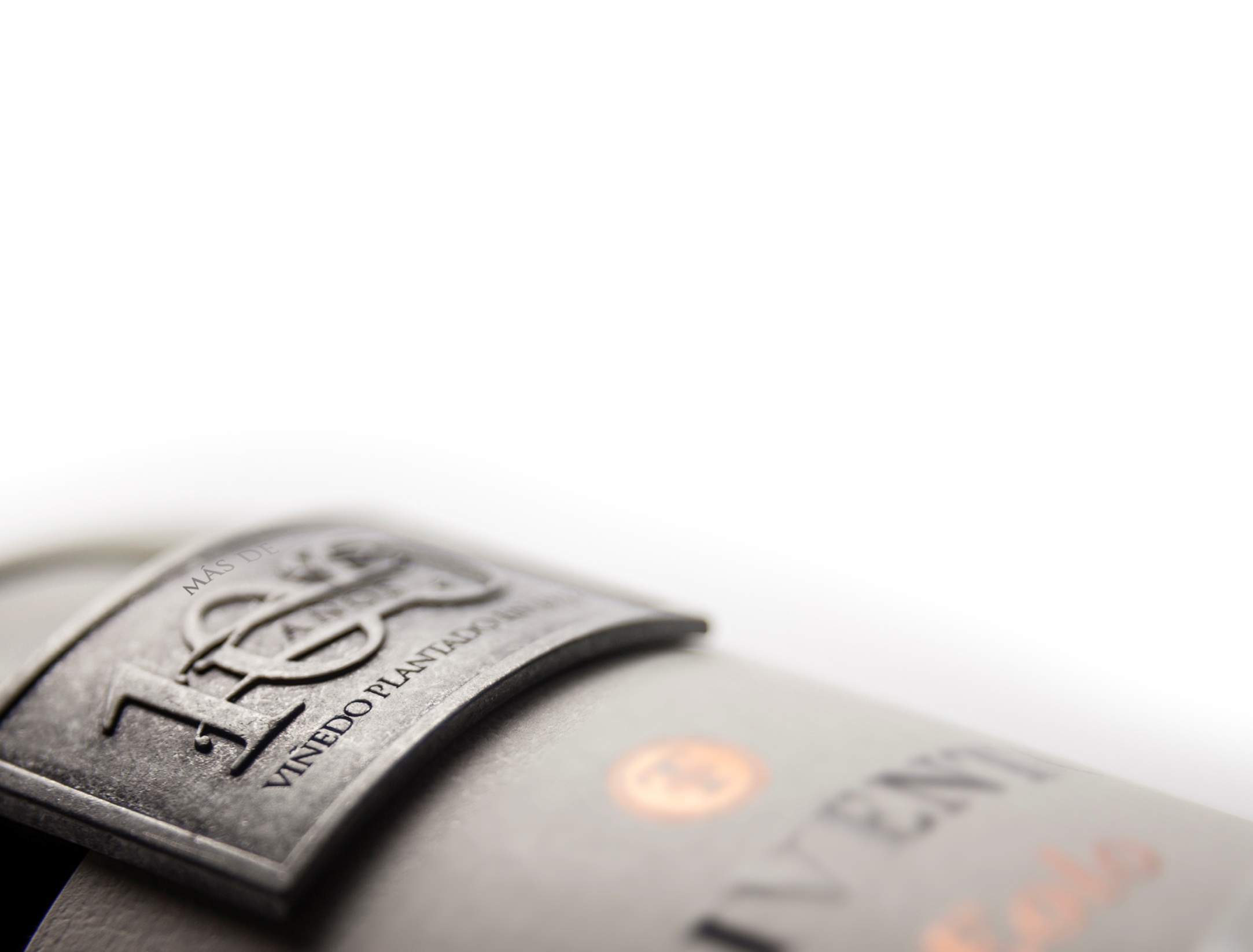 Notas de Cata
Aspecto
Rojo intenso, con tonos violáceos y tintes  negros. Denso  en copa.


Aromas
Fruta negra; moras, guindas e higos. Después de su paso por roble aparecen notas de chocolate negro, tabaco y almíbar de higos. 

Paladar

Entrada dulce, taninos complejos  y equilibrados con un final sedoso. Vino de gran cuerpo, 
y final persistente.
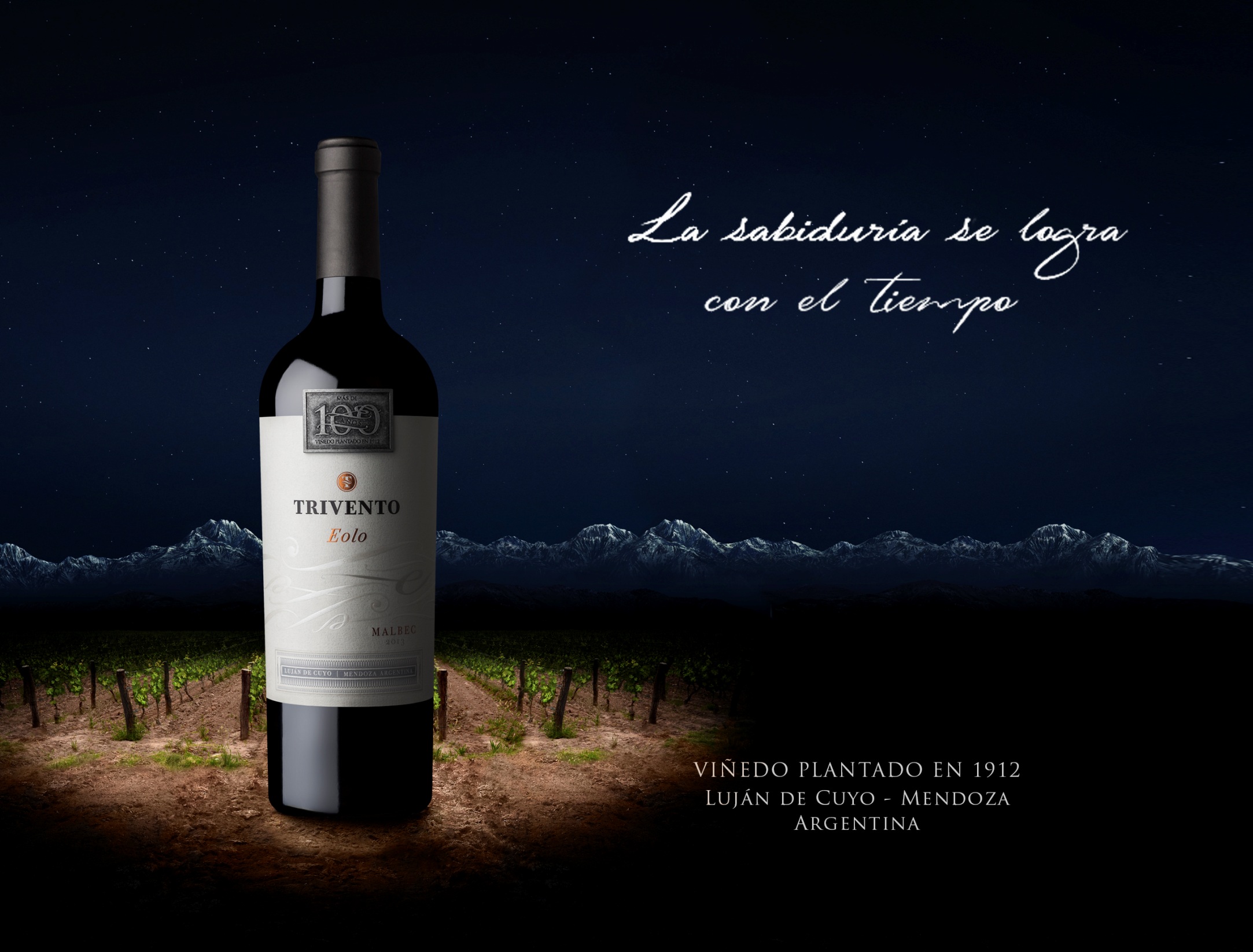